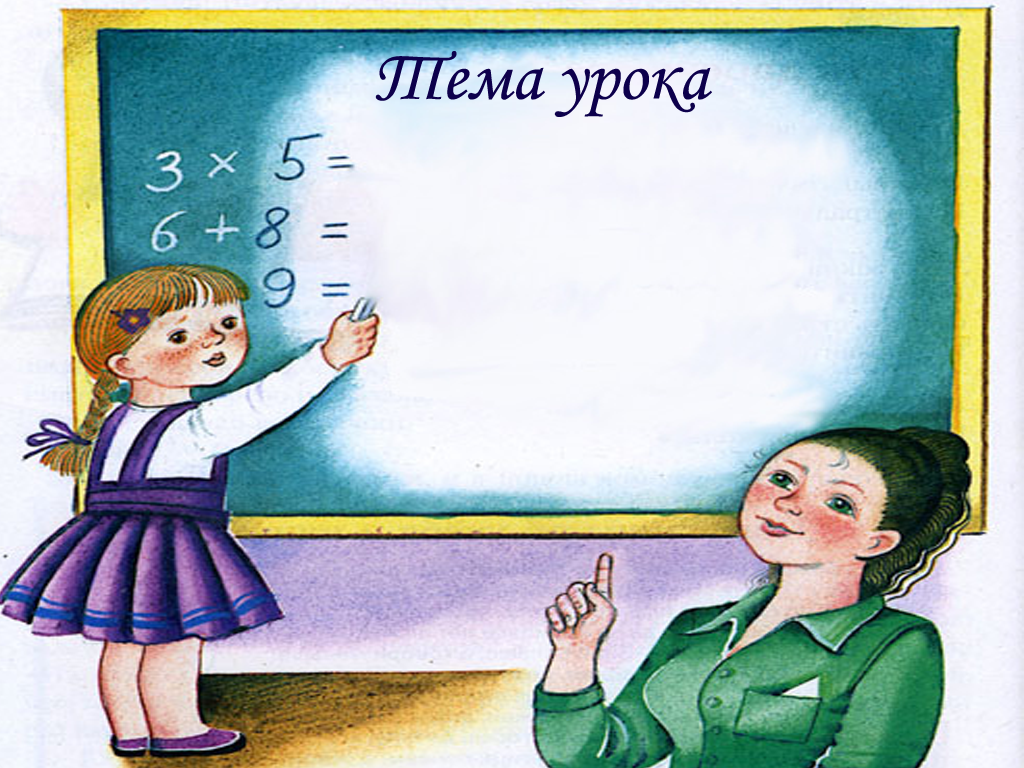 ТЕСТ 
        Итоговый тест
Classwork.
Выбери и отметь правильный вариант ответа.
____ dog  is   black.

               a)     Ann

               b)     Anns

               c)     Ann’s
2.  Is  it  a  duck? – No, ____.

               a)     it isn’t

               b)     it is

               c)     it cannot
3. I  have  got  a cat.  ___ cat is black.

                  a)  A

                  b)     -

                  c)     The
4.  My  parrot  ___  to sing.

                   a)   like

                   b)     likes

                   c)     can
5. She  has  got   three   ___. 

                   a)     red pen

                   b)     grey cats

                   c)     green  pencil
6.  We  can  ____.

                   a)     skip

                   b)     to skip

                   c)     skips
7.   Nick  ____ big  and   strong. 

                   a)     am

                   b)     are

                   c)     is
8.   ____  you   ski?

                   a)     Are

                   b)     Can

                   c)     Have
9.   Tim   ___  got  a  green bag.

                   a)     is

                   b)     have

                   c)     has
10.   They   ___  nice  parrots.

                   a)     see

                   b)     sees

                   c)     to see
В презентации взяты готовые авторские шаблоны:
Татарникова  В.В.
Ермолаевой И.А.
Татарников Виталий Викторовичучитель физики МОУ СОШ №20 п. Баранчинский, г. Кушва, Свердловской обл.http://pedsovet.su/Рисунок для фона http://17986.globalmarket.com.ua/data/530378_3.jpg
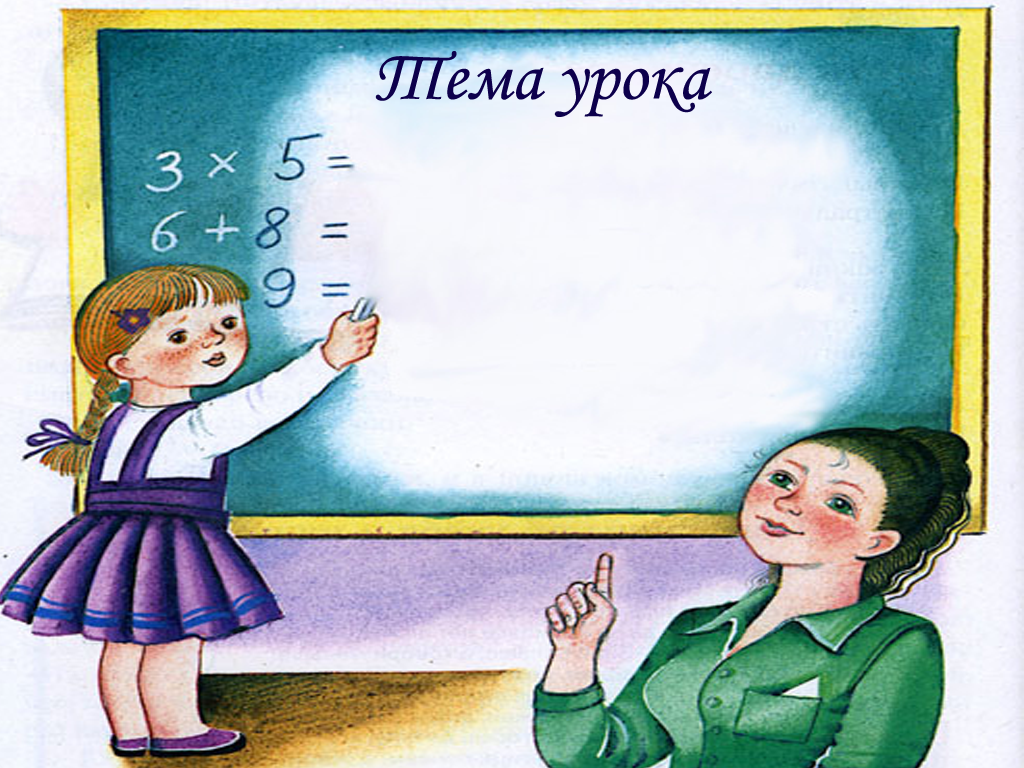 Автор данного шаблона: 
Ермолаева Ирина Алексеевна
учитель информатики и математики 
МОУ «Павловская сош»
с.Павловск
Алтайский край
Название сайта: http://pedsovet.su/